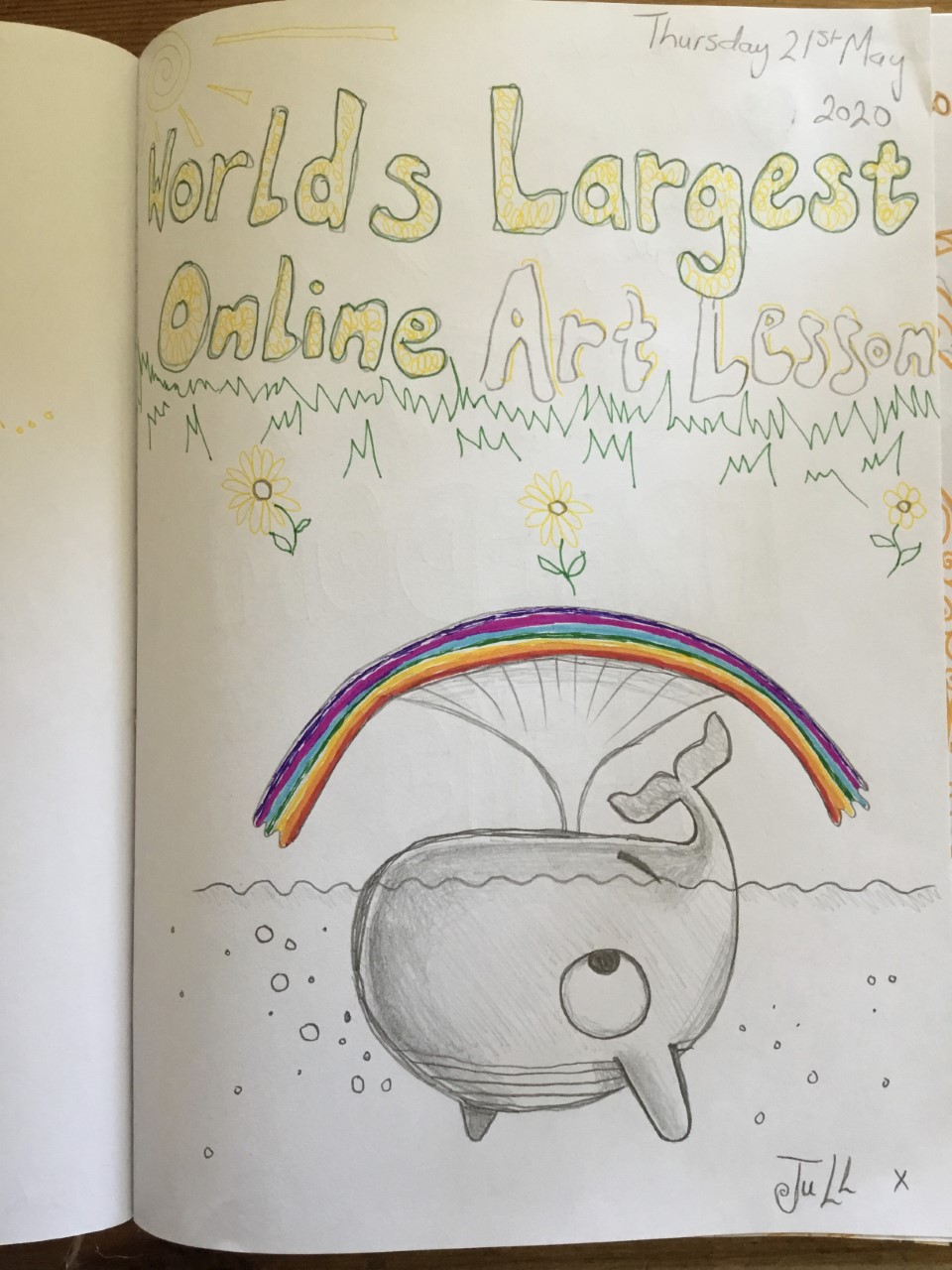 Cartoons
#Draw with Rob

Did you join the world’s biggest art lesson?
(Thursday 21st May 2020)

If you did, I would love to see your picture!

Here is my picture..

A whale and a rainbow!
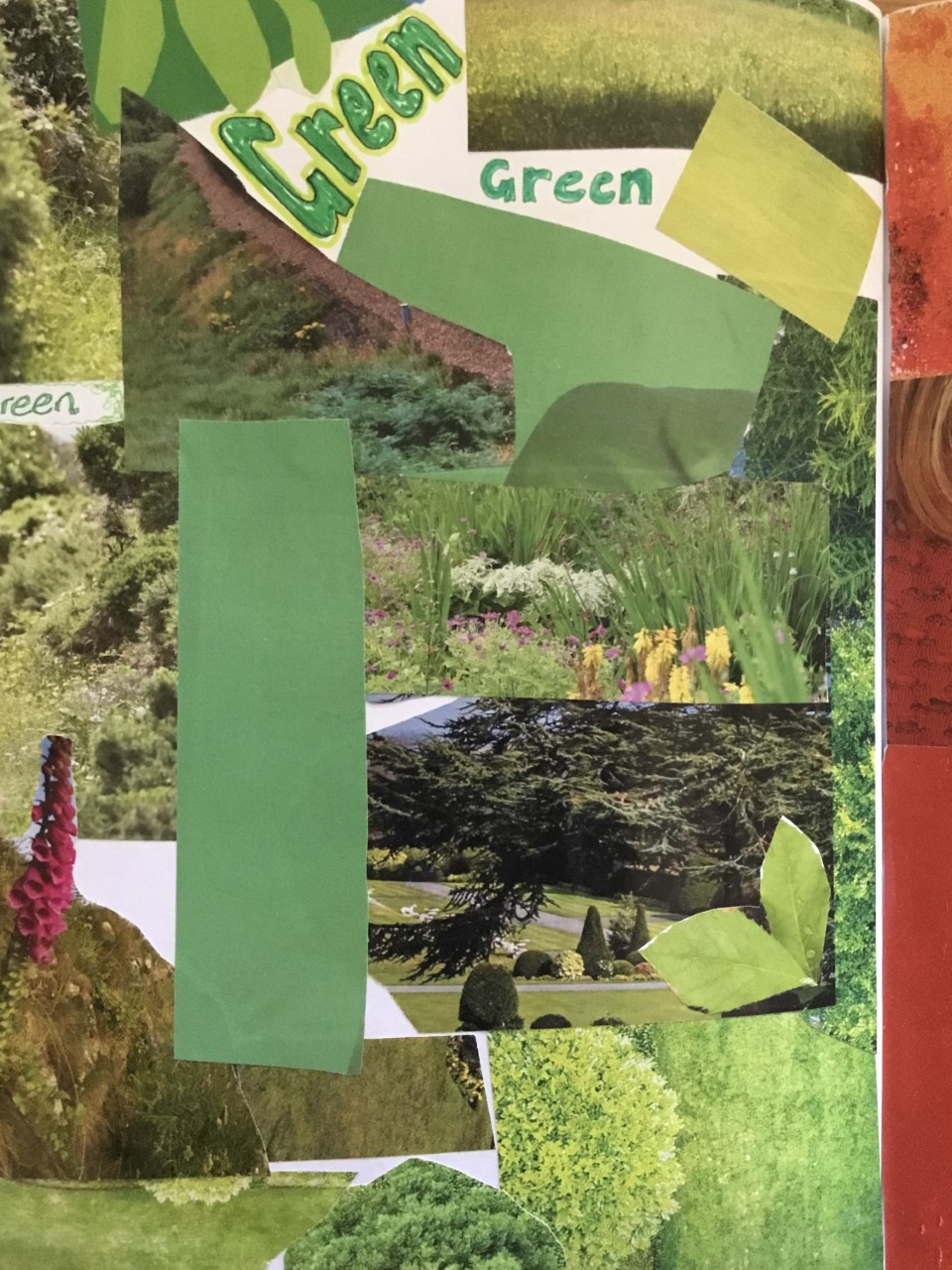 Flag Ideas!!

Sports week is nearly here
           (22nd-26th June 2020)

I’ve been designing some flags in our house colours

Using collage

How creative can you be?
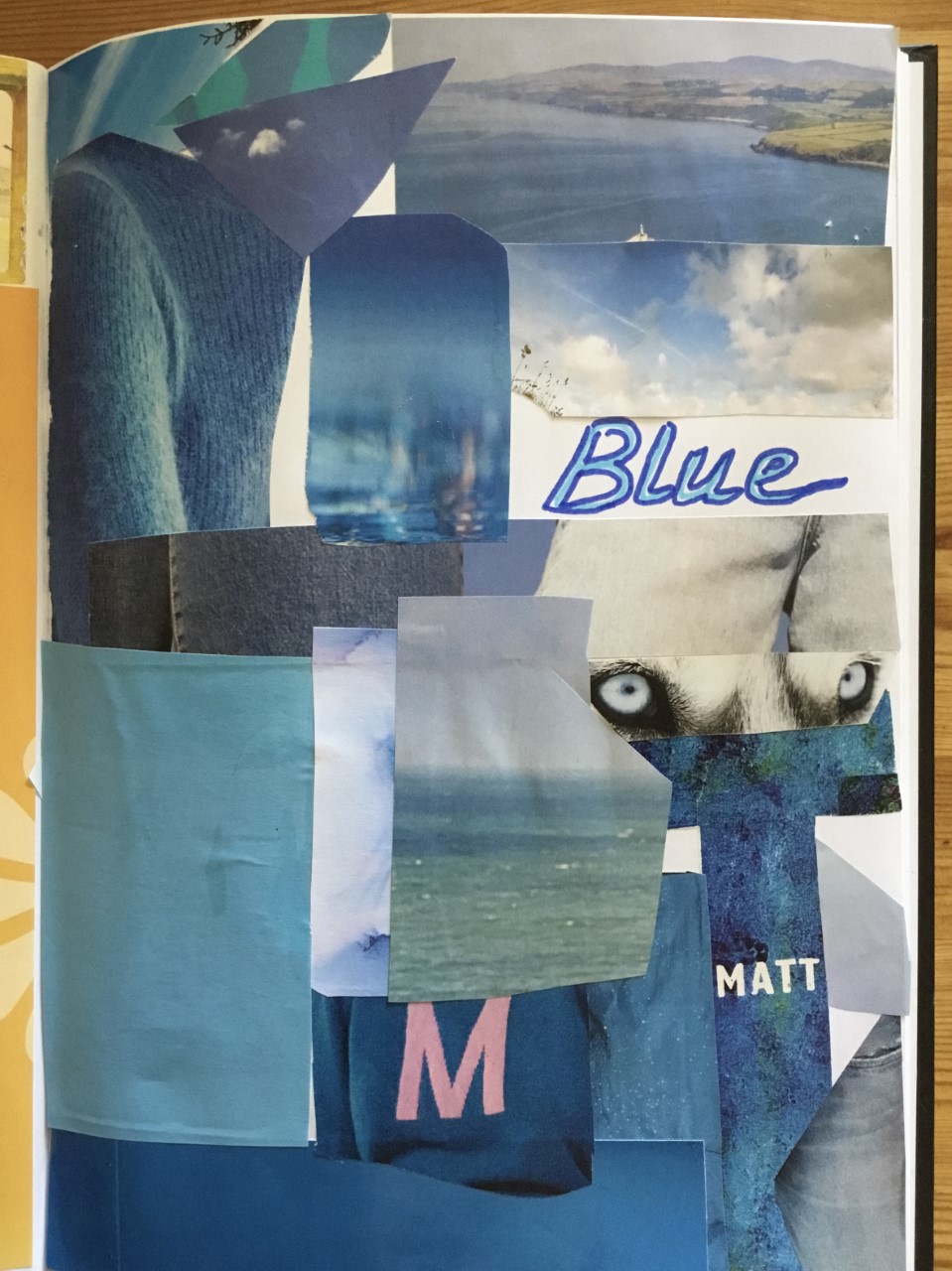 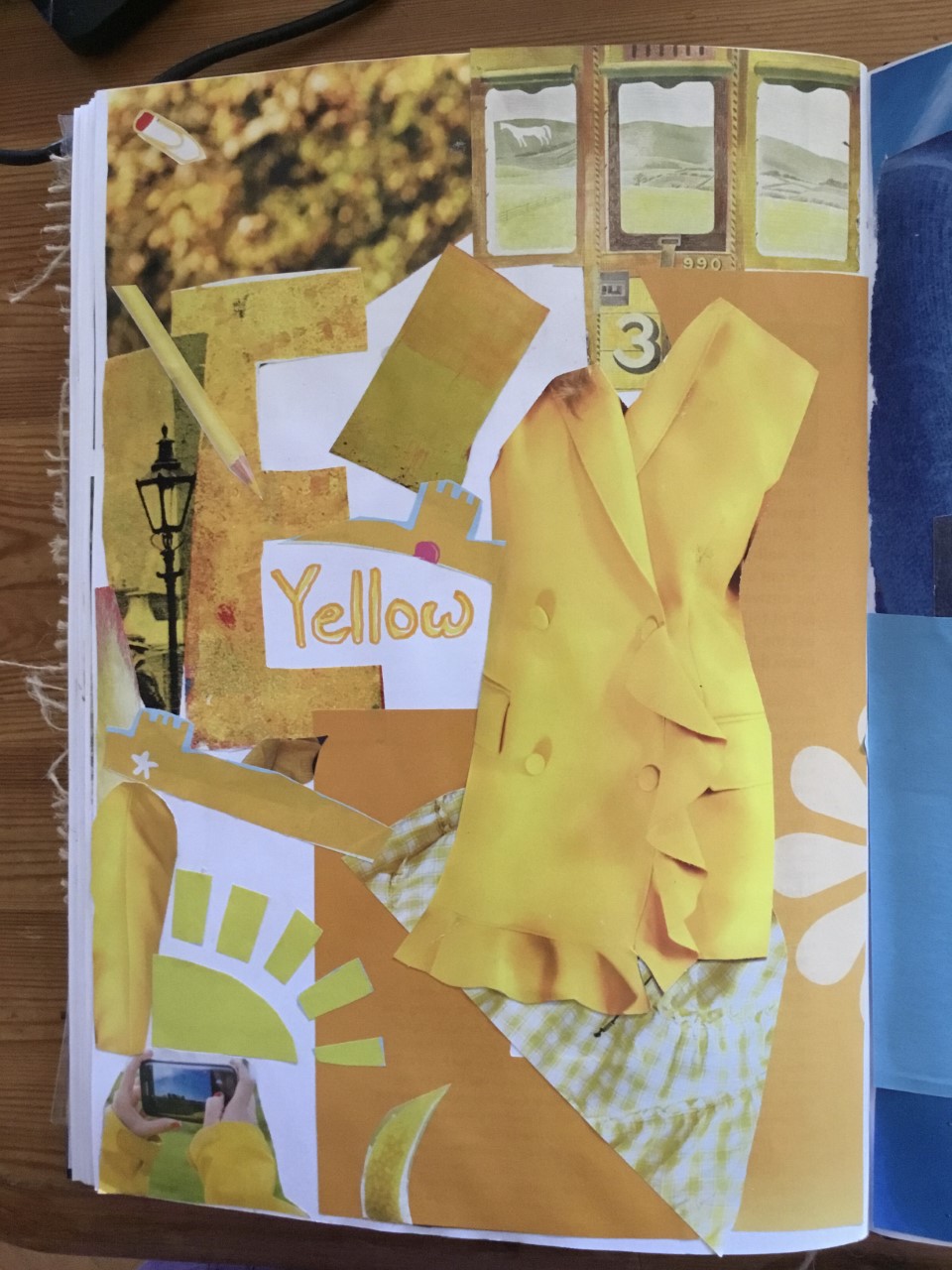 Developing your ideas…
What inspired you?

Your work could be on paper or canvas

Sketch out your picture
Choose colours carefully
Add colours using paint brushes, printing or pen
I have used acrylic paint and pen
You could use paint, pen, printing or collage

Enjoy creating!
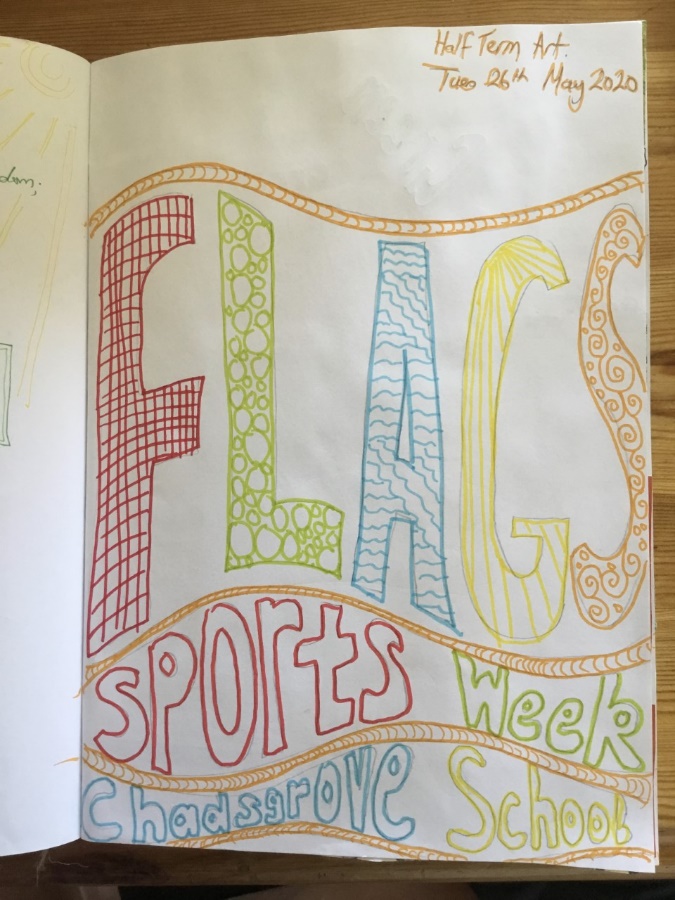 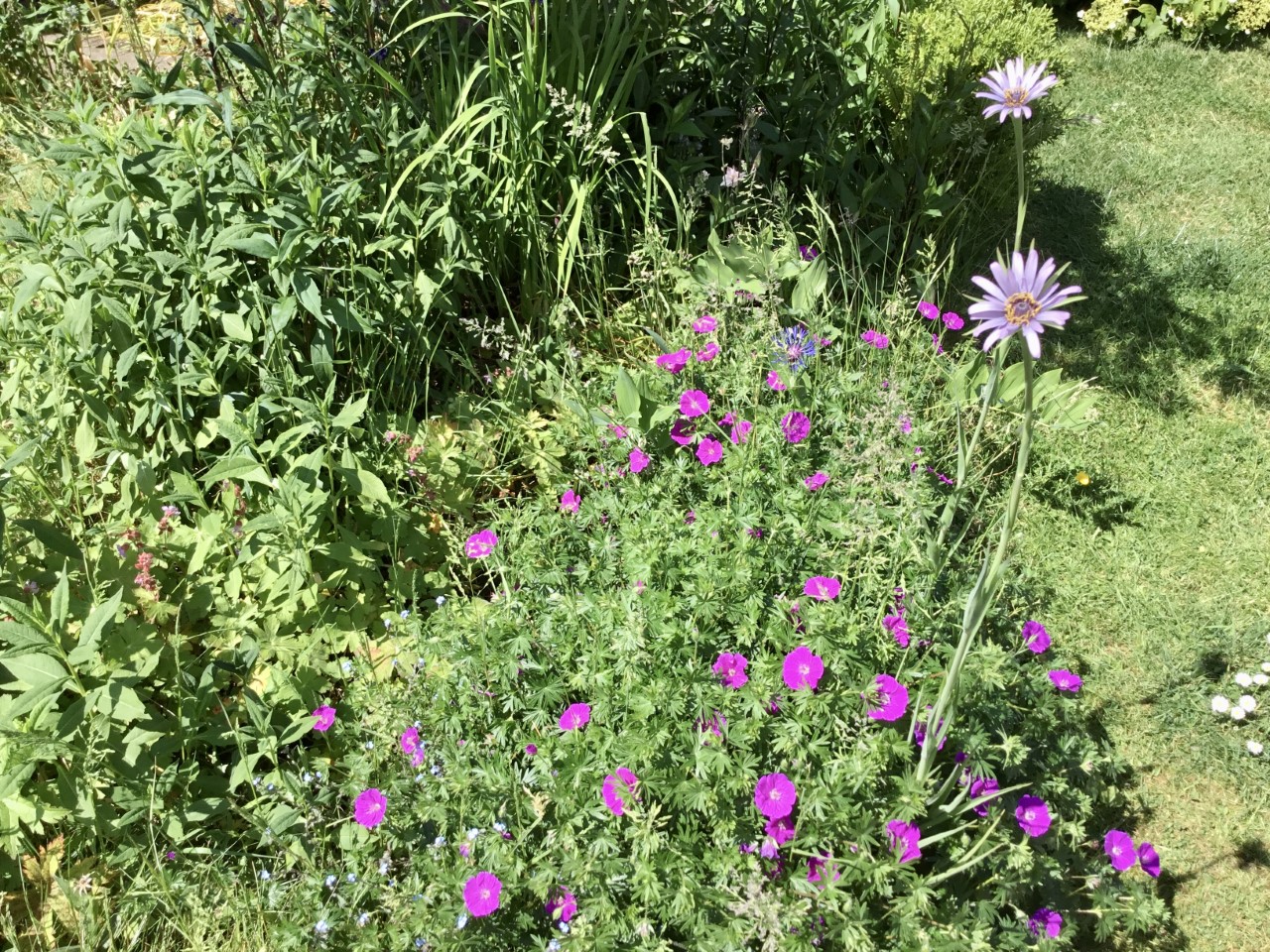 Photographs

Look closely at something that interests you

Take a photograph

Make a picture using your photograph

I used my garden for inspiration
Flowers

Practice with watercolour paints


Use photographs or images to get started


Sketch in pencil

Add a background colour wash

Add details with thicker watercolour paint
Inspiring Words

Think of words that inspire you

Practice your bubble writing
Make it bright and colourful
      (if you want to)



Enjoy creating!